Parts of a Plant
Can you remember the parts of a plant and what each part does?
Click on each arrow to reveal the answer.
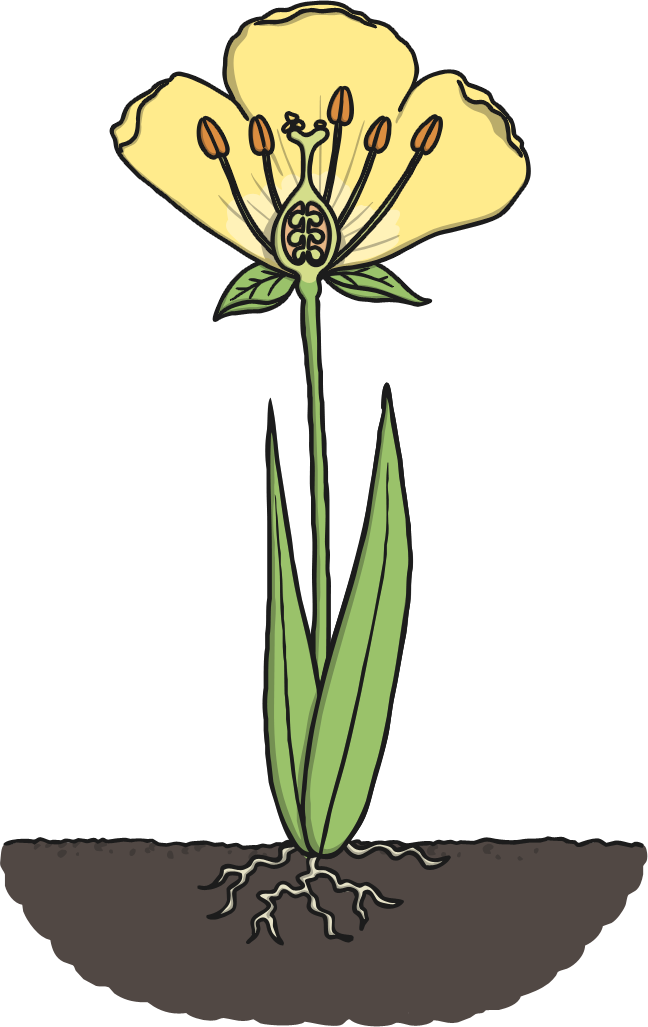 anther – contains pollen
petal – attracts insects
ovule – contains the cell that will turn into a seed
sepals – protects the flower when it is growing
stem – carries water around the plant and holds the plant up
leaves – turns sunlight into food for the plant
roots – suck up water and nutrients from the soil
Is It Healthy?
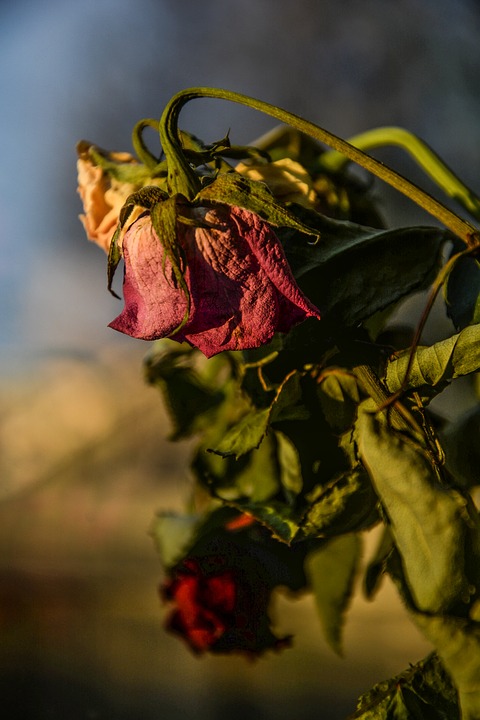 Look at the picture of this plant. 

Does it look healthy?

Why do you think that?

Explain your answer to your partner.
Is It Healthy?
Just like us, plants need certain things in order to grow and be healthy. Can you work out what these things are?
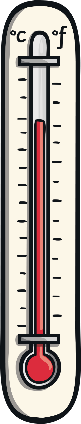 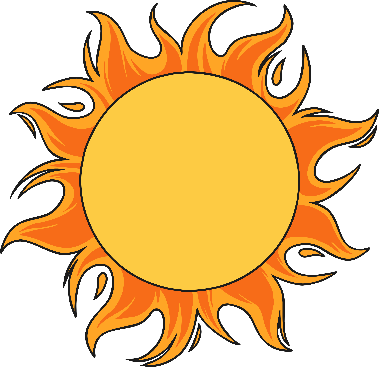 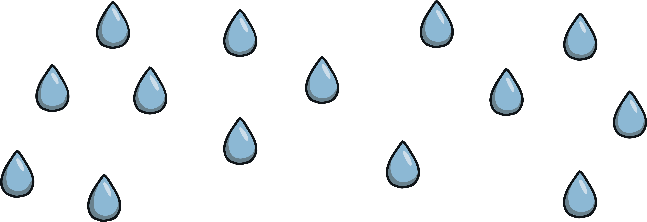 g
g
t
r
i
h
t
l
i
h
t
a
e
r
t
h
e
w
t
e
m
p
e
r
a
t
u
r
e
Water
Plants need water formany reasons…

When you first plant a seed, water is needed to help turn the seed into the start of a plant.
Plants need water to suck up nutrients from the soil. Nutrients are the good things in soil which will help a plant grow and be healthy.
The leaves of a plant need water to help it turn sunlight into food.
Children should try to drink around five glasses of water a day. Plants need water to grow and be healthy too!
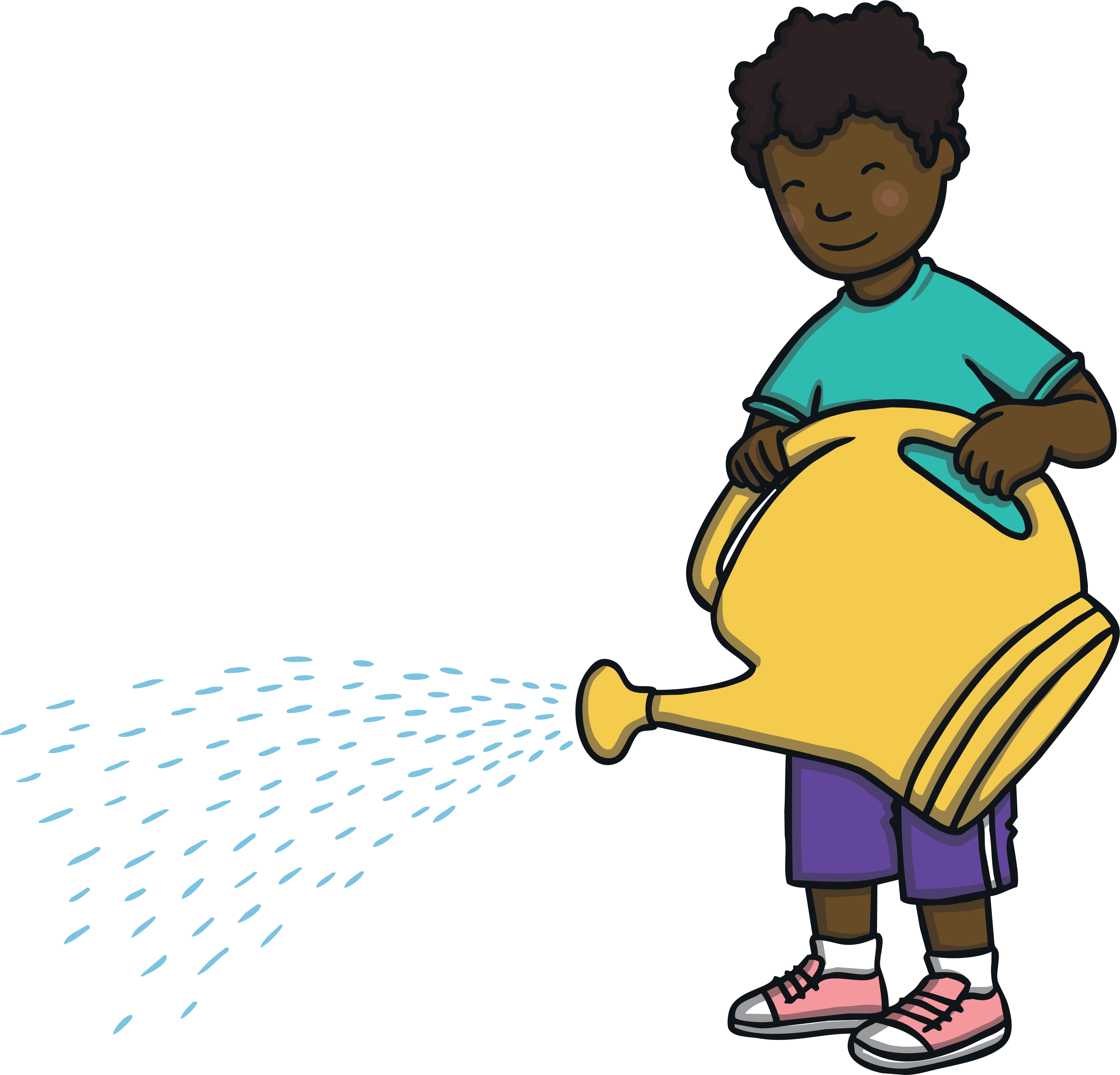 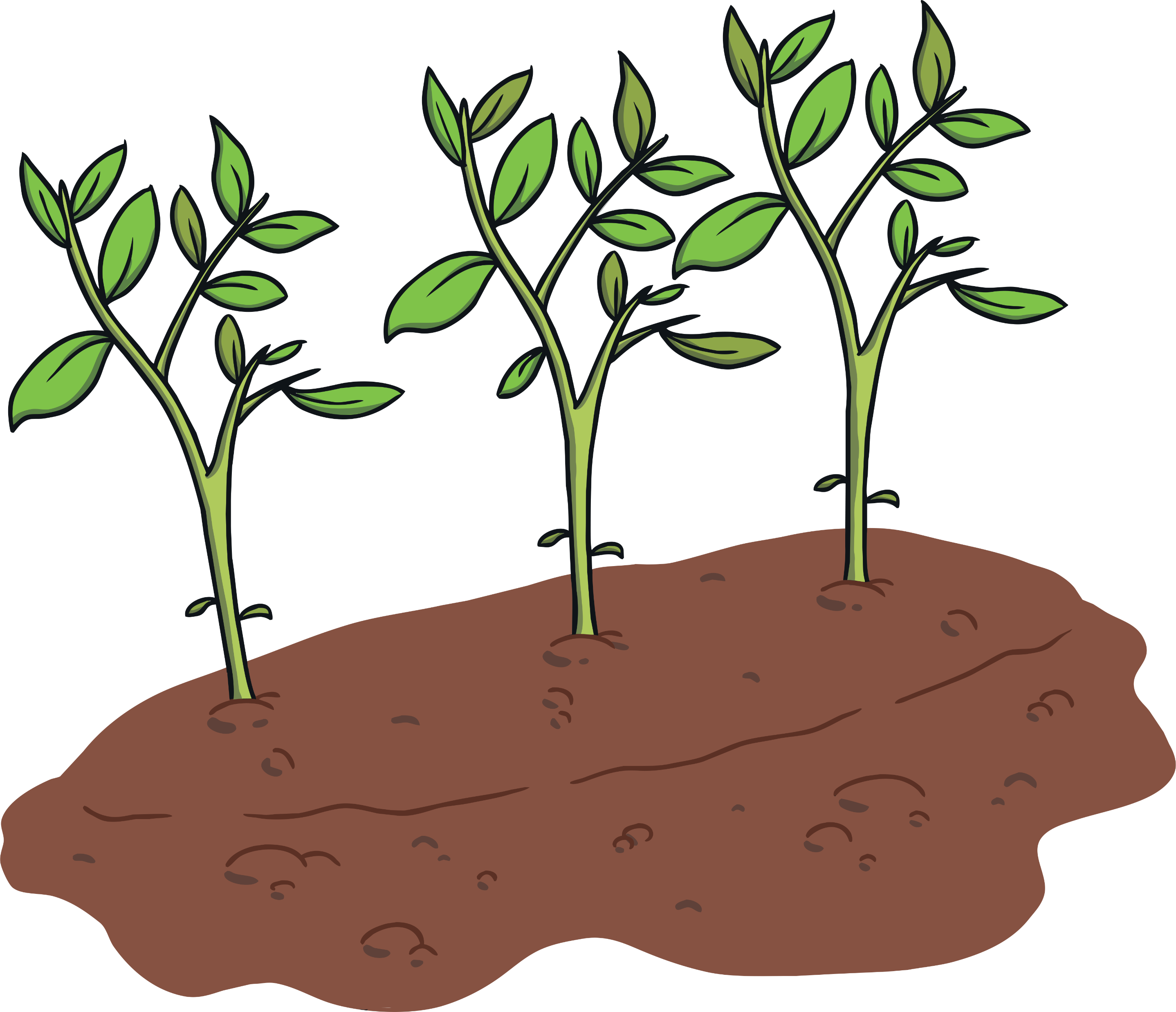 How Much Water?
How do we know what the right amount of water is?
Although plants need water, it is important that they get the right amount of water. If plants don’t have enough water, they will die. However, they can also die if they have too much water.
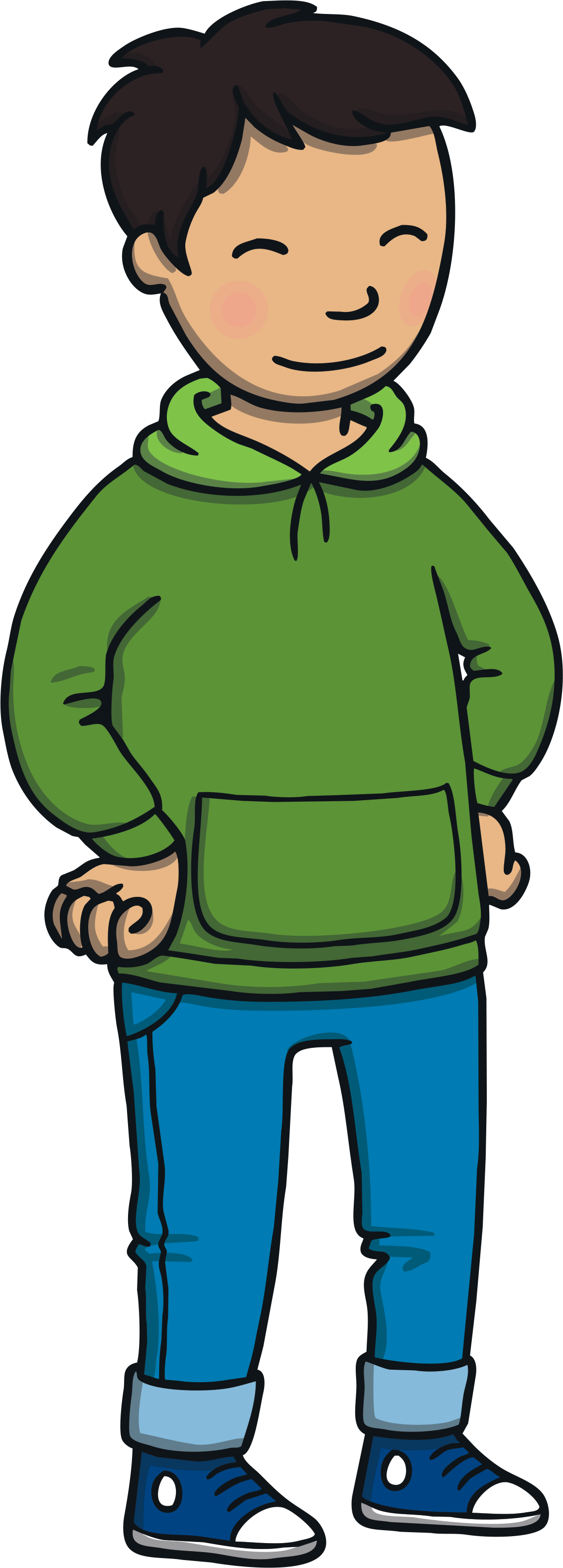 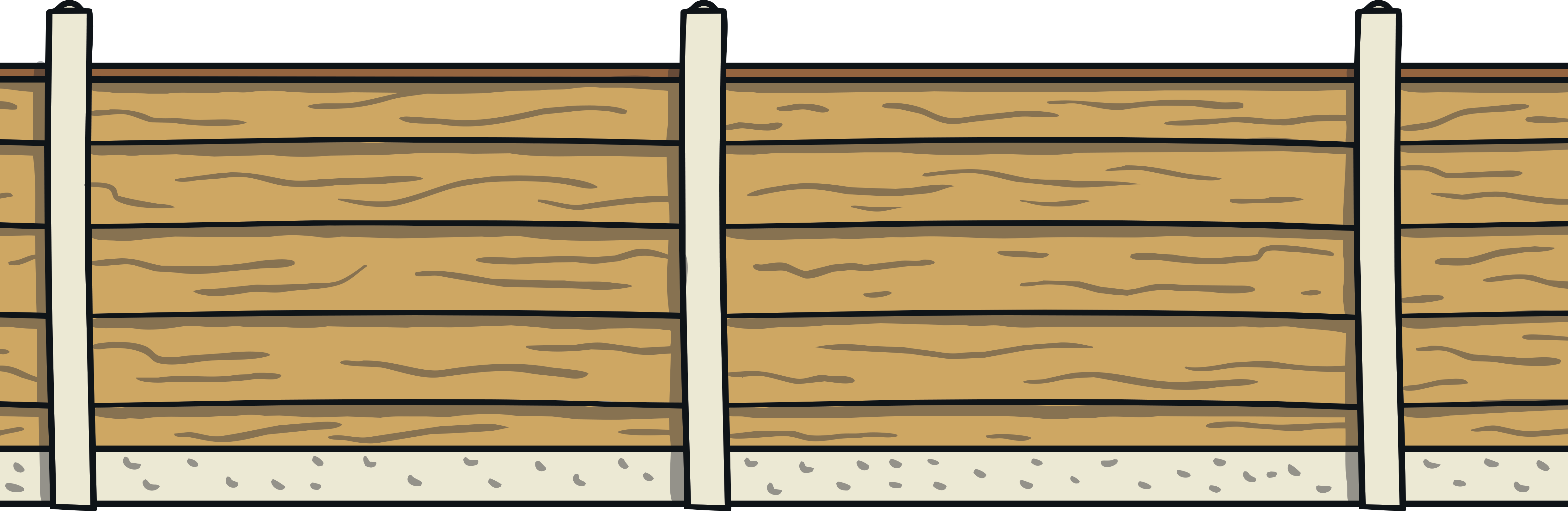 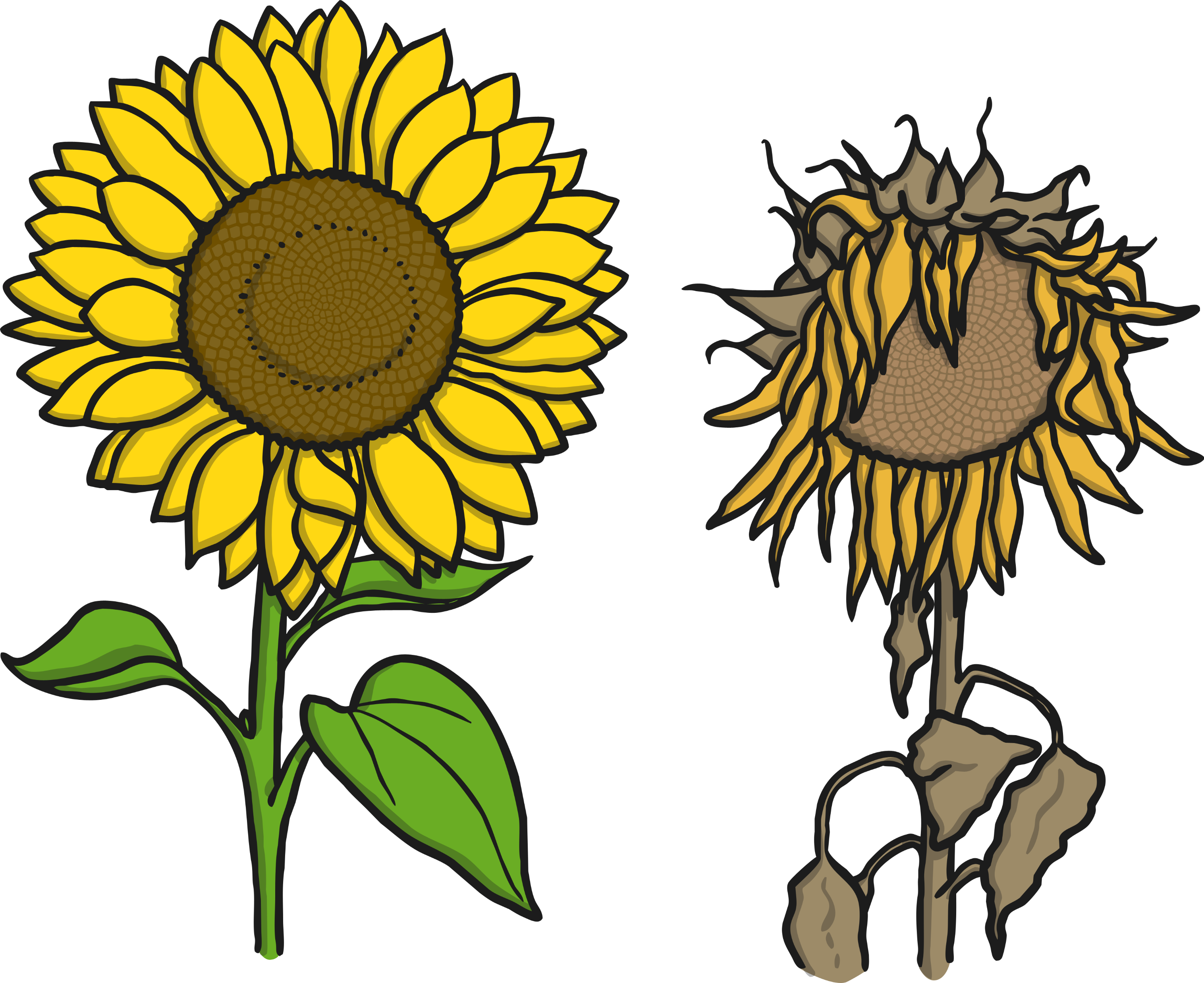 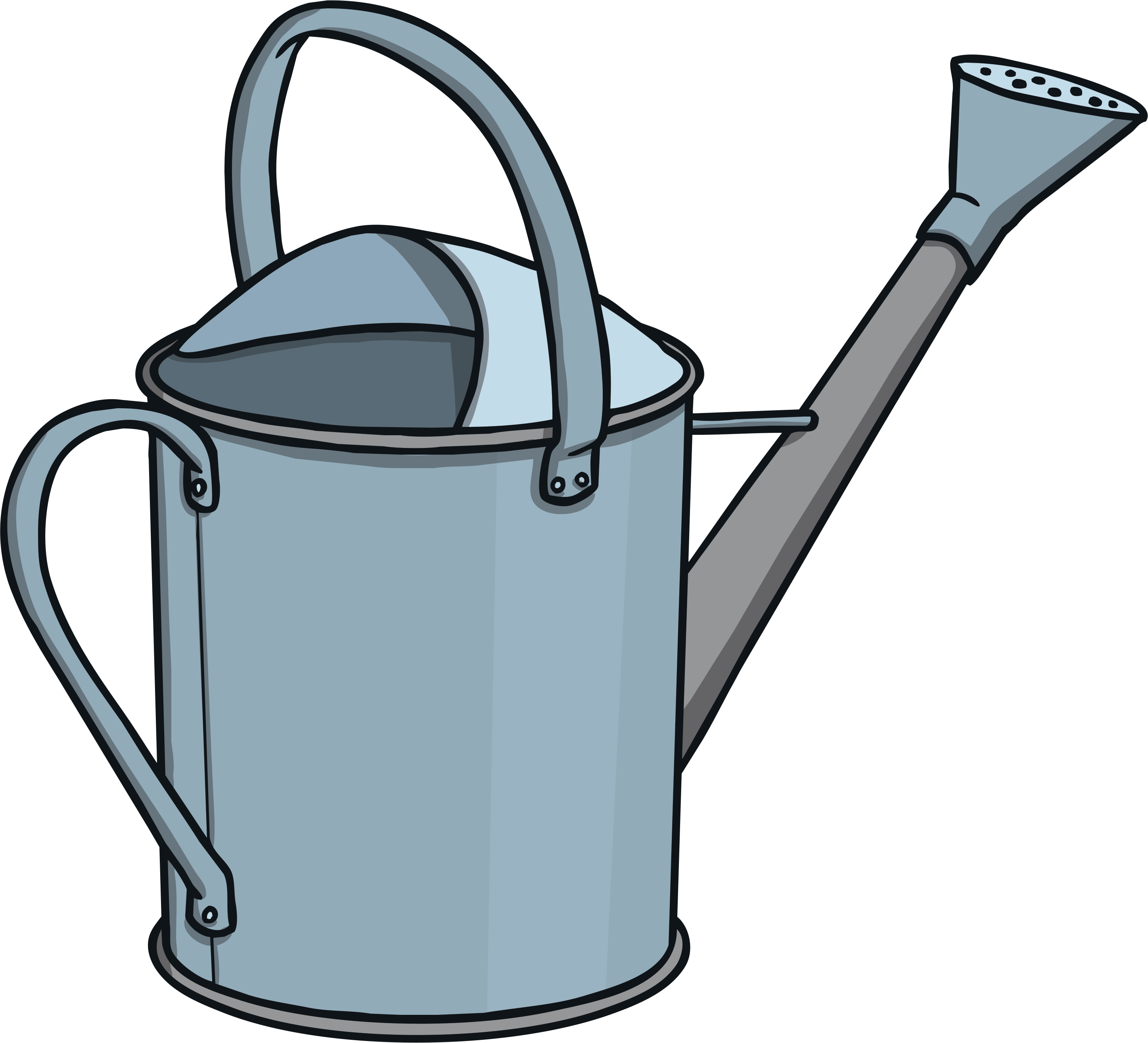 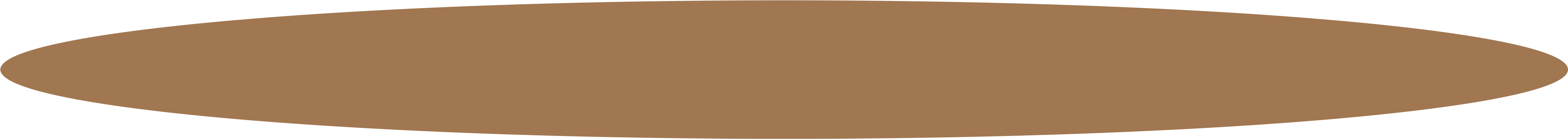 How Much Water?
To know how much is the right amount of water, we need to know what type of plant it is. For example, lavender and sage need very little water. Whereas, irises and hydrangeas need lots of water.

When you buy a packet of seeds, the packet will often give you information about how much water a plant needs. If you aren’t sure, you could find out using a book or the Internet.
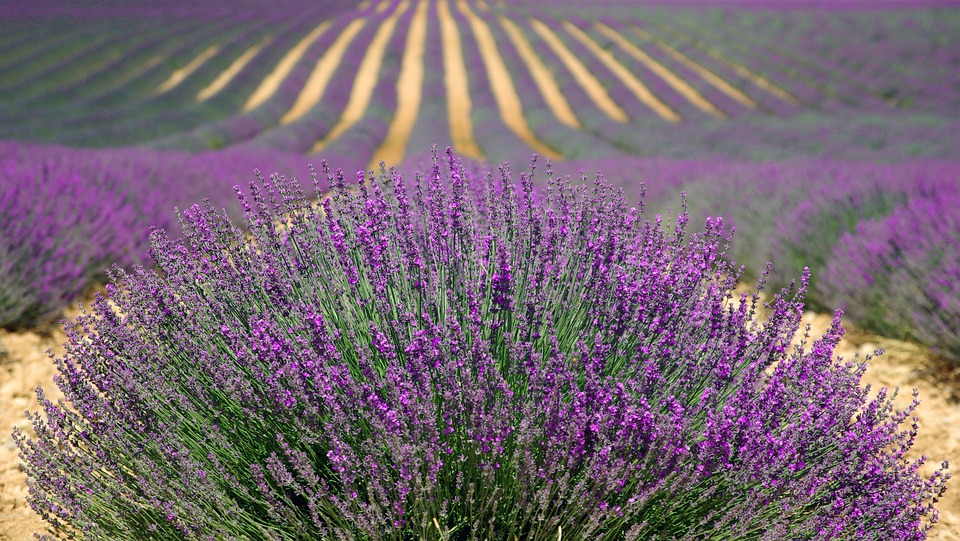 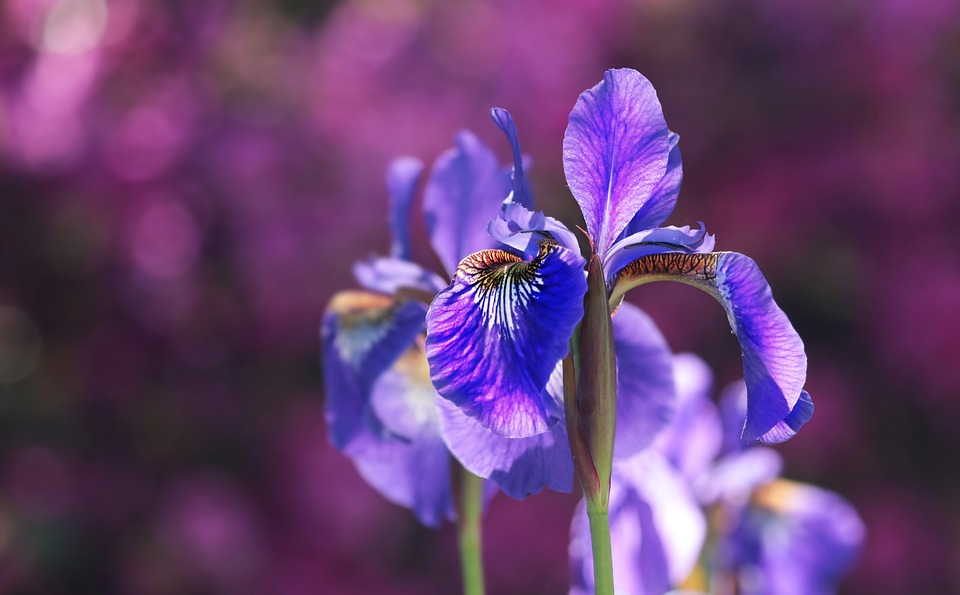 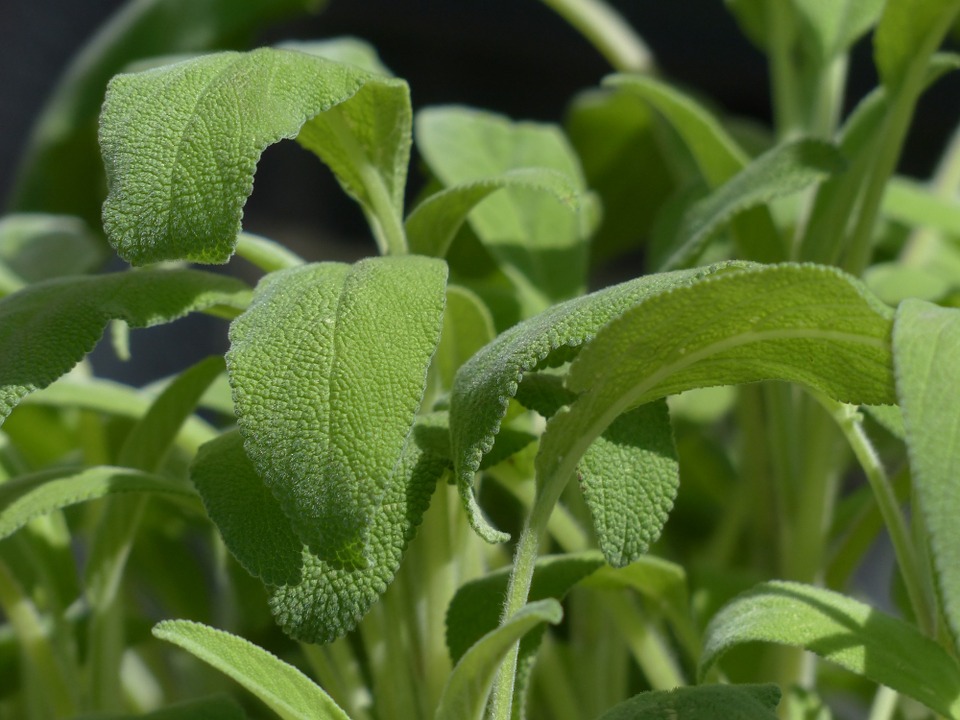 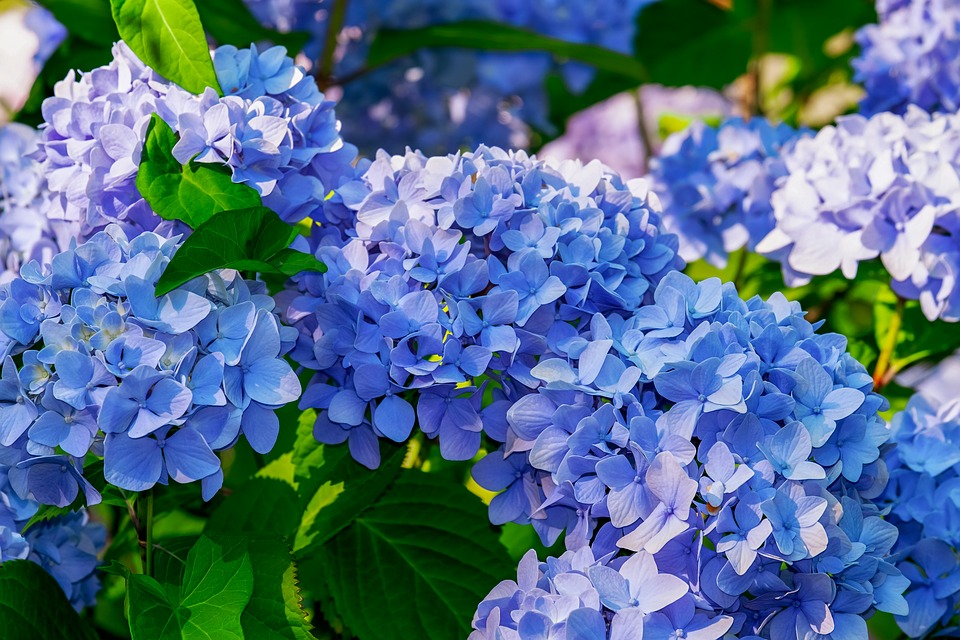 lavender
sage
iris
hydrangea
Light
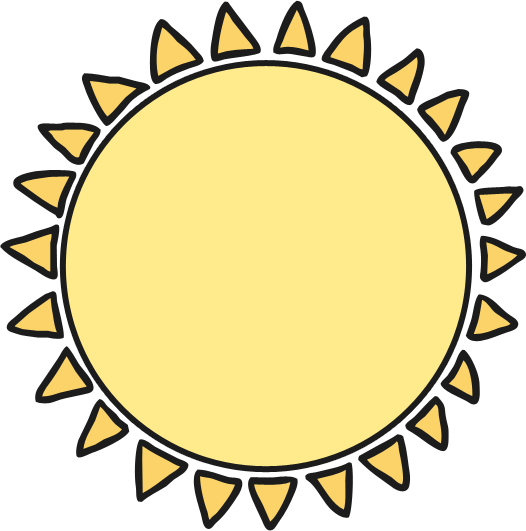 We need sunlight to keep healthy. Our bodies make vitamin D from sunlight. Vitamin D helps our bodies use something called calcium which makes our bones strong. Plants need light to keep them strong too!
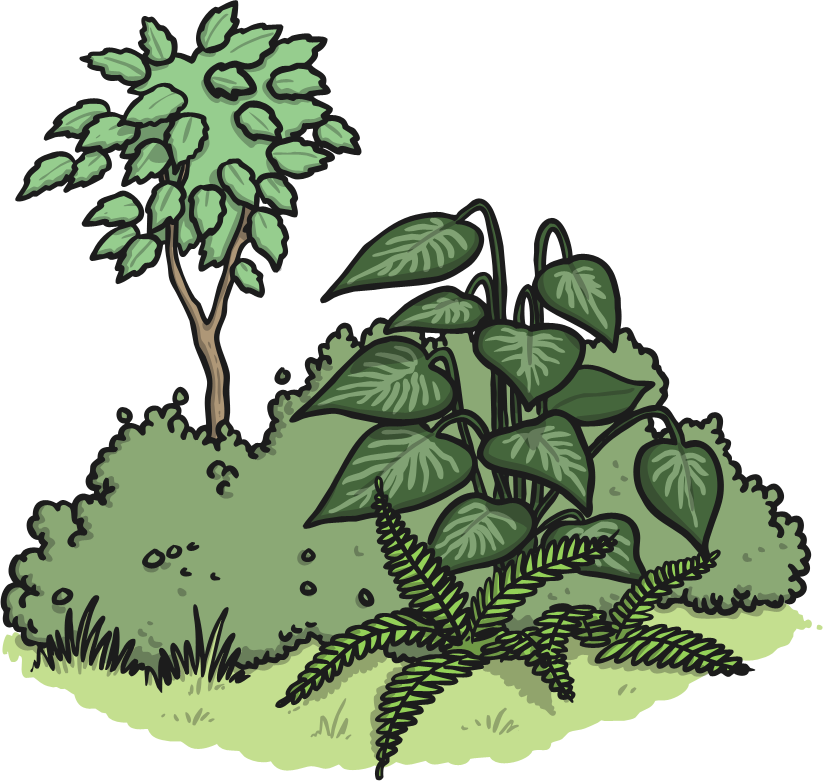 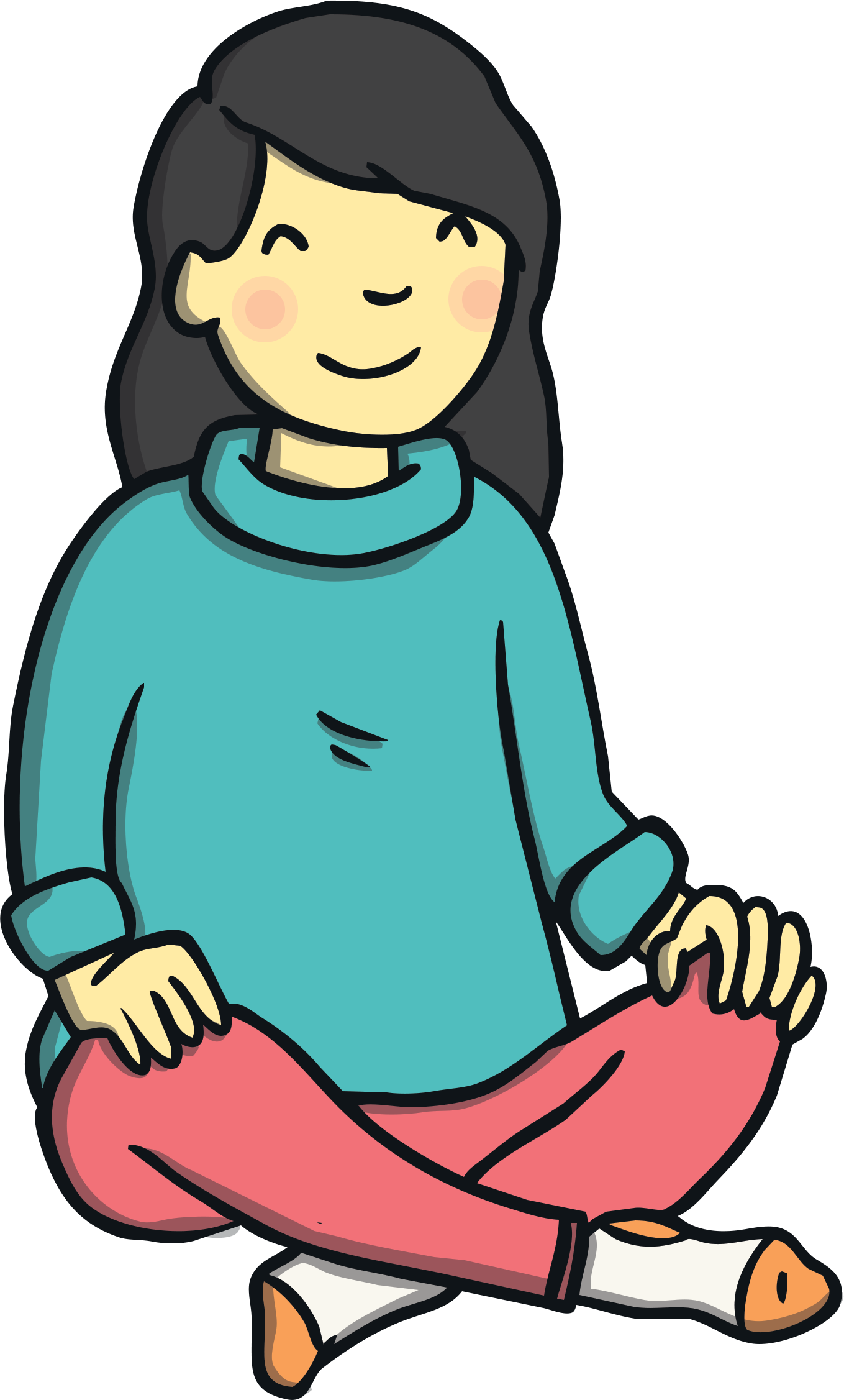 Leaves turn sunlight into food for the whole plant. Without light, a plant won’t be healthy.
Light
If you put a plant in a very dark place, such as a cupboard, you will notice some interesting things…
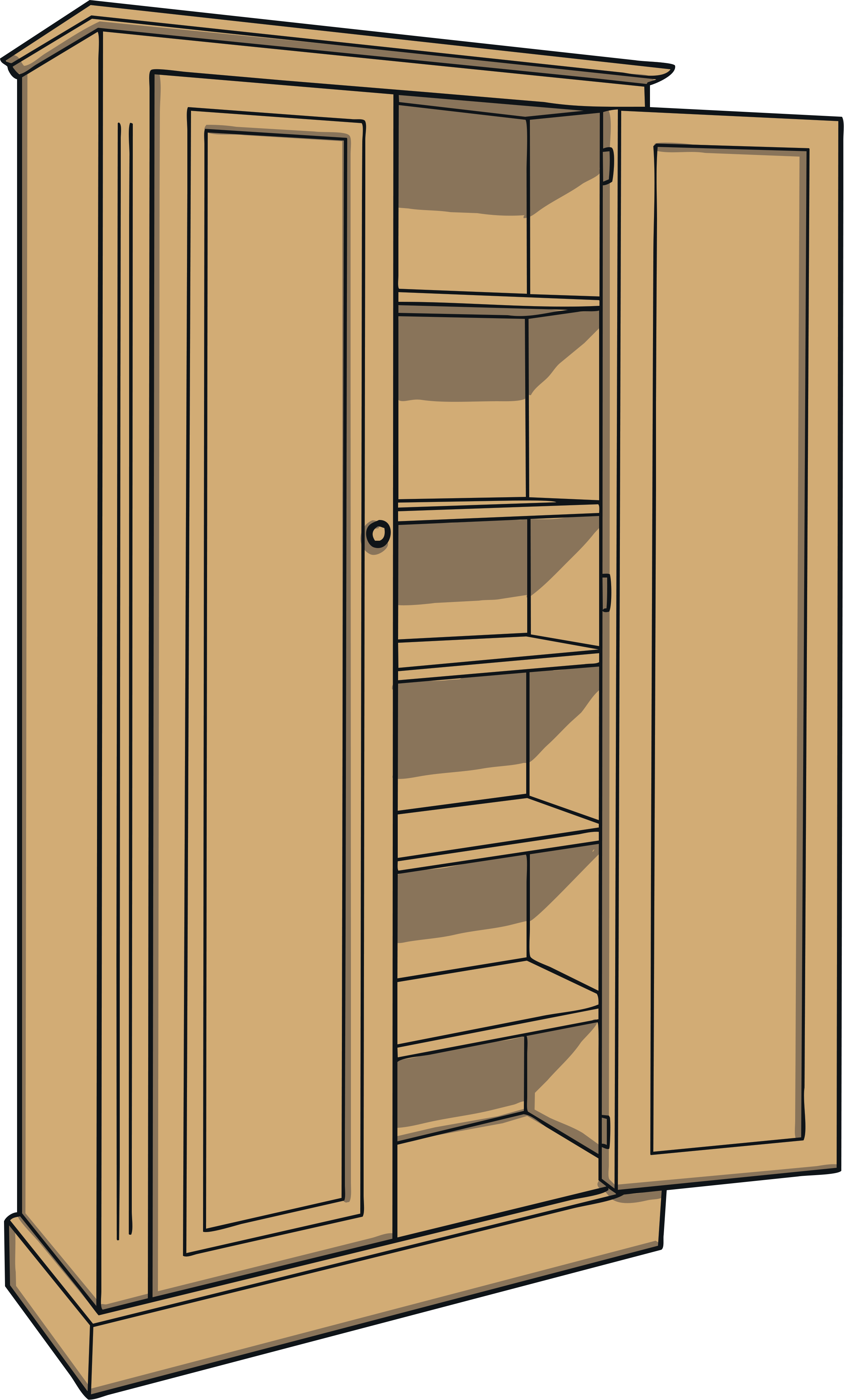 As the plant grows, it will grow in the direction of the cupboard door, trying to find some sunlight.
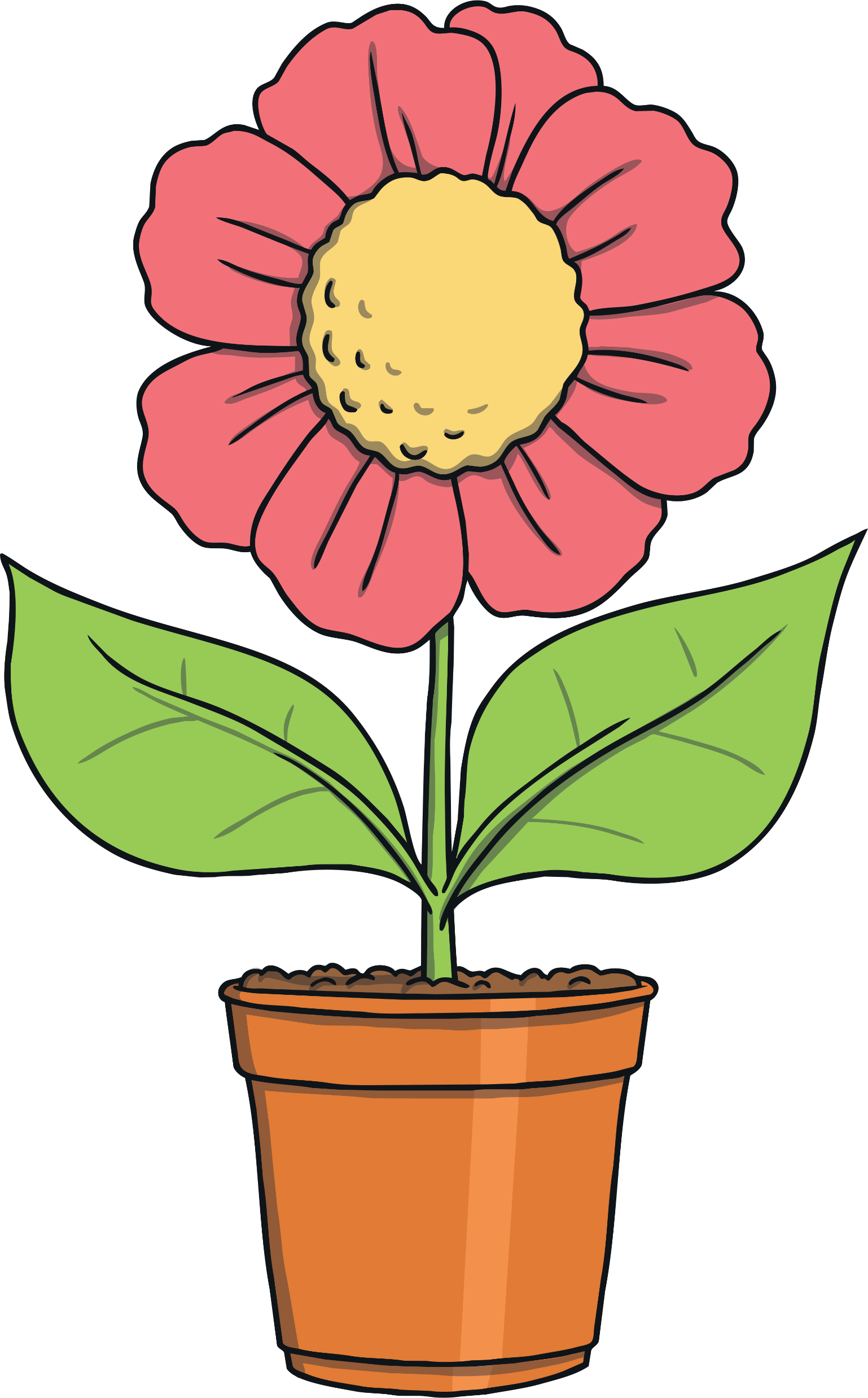 At first, the plant might grow taller, but it will be thinner than usual. This is because the plant is putting all its energy into finding light.
Light
If you put a plant in a very dark place, such as a cupboard, you will notice some interesting things…
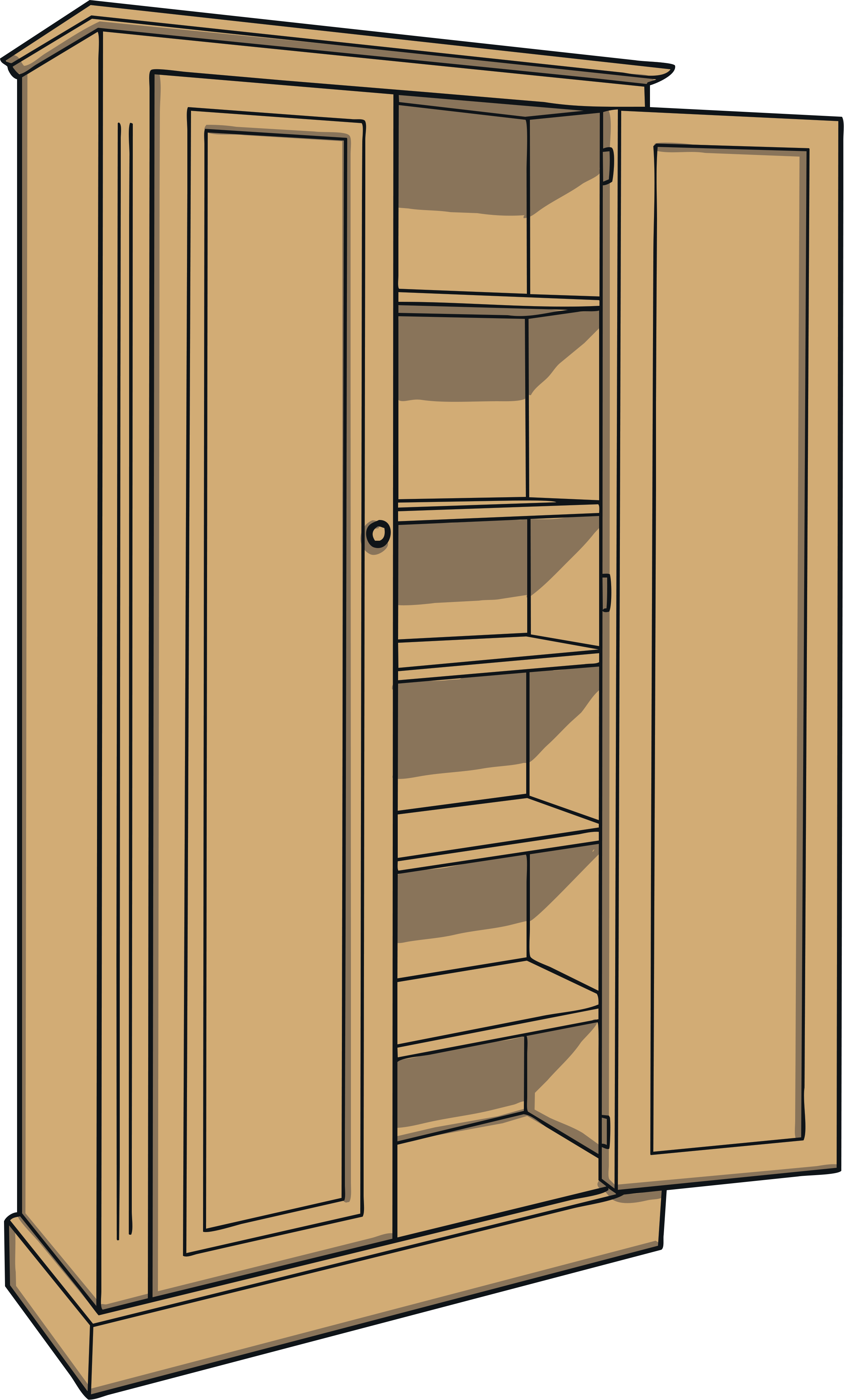 The leaves of the plant will start to turn yellow. Leaves are green because of a chemical in them, which helps turn sunlight in to food. Without light, this can’t be made, so the leaves lose their green colour.
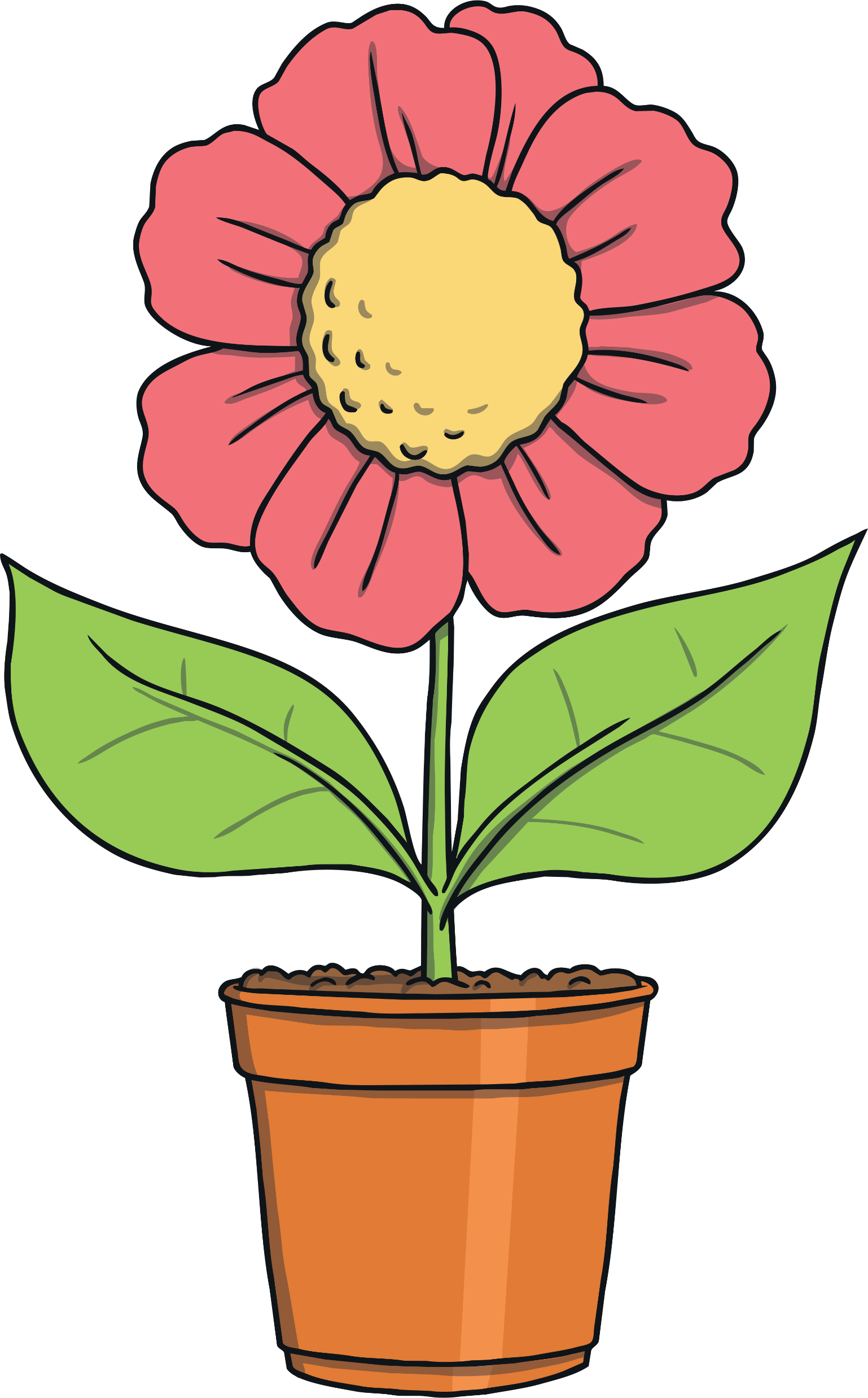 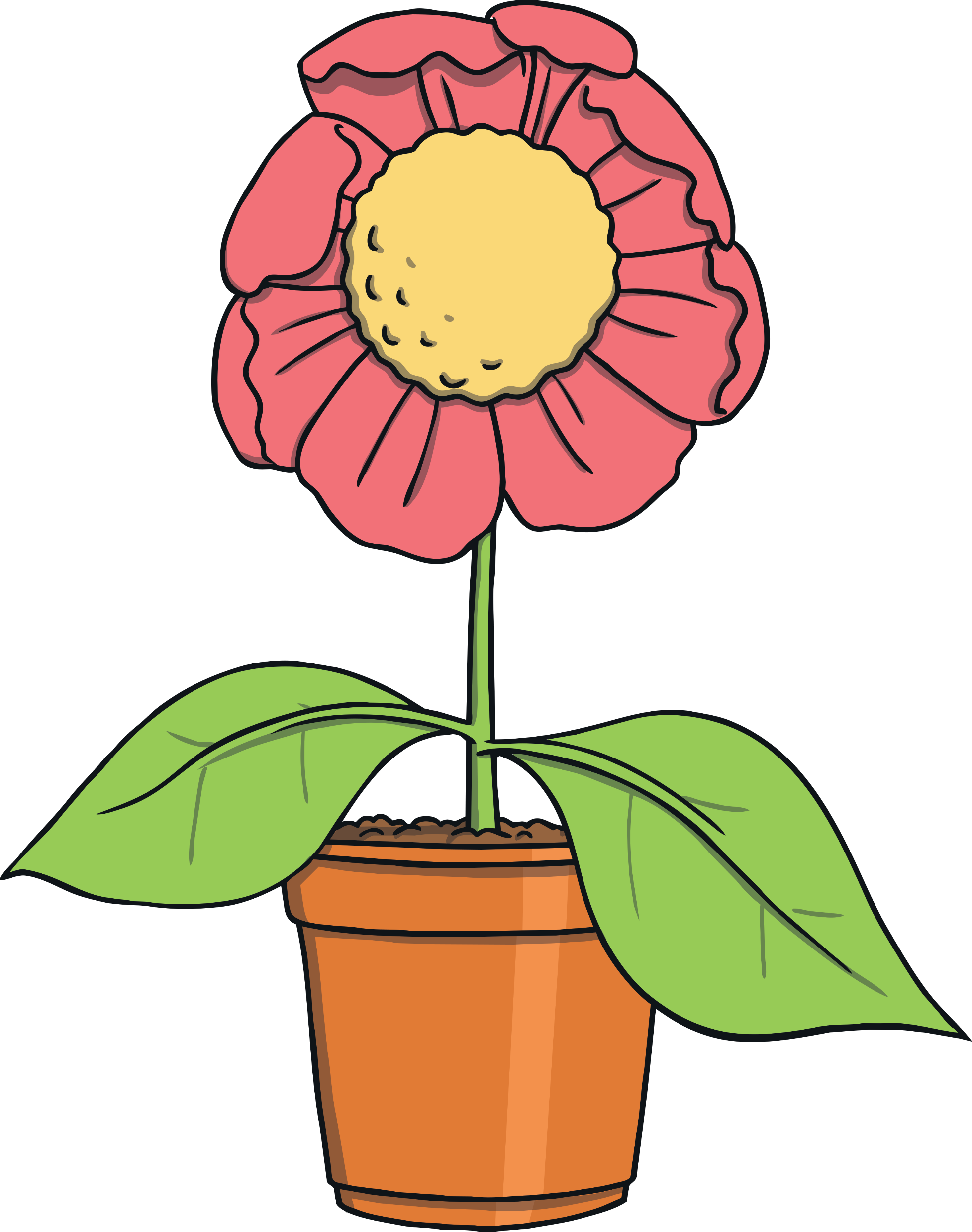 Although the plant will continue to grow at first, it won’t be healthy and will eventually die.
Light
Can you work out which plant was grown in the light and which plant was grown in the dark?
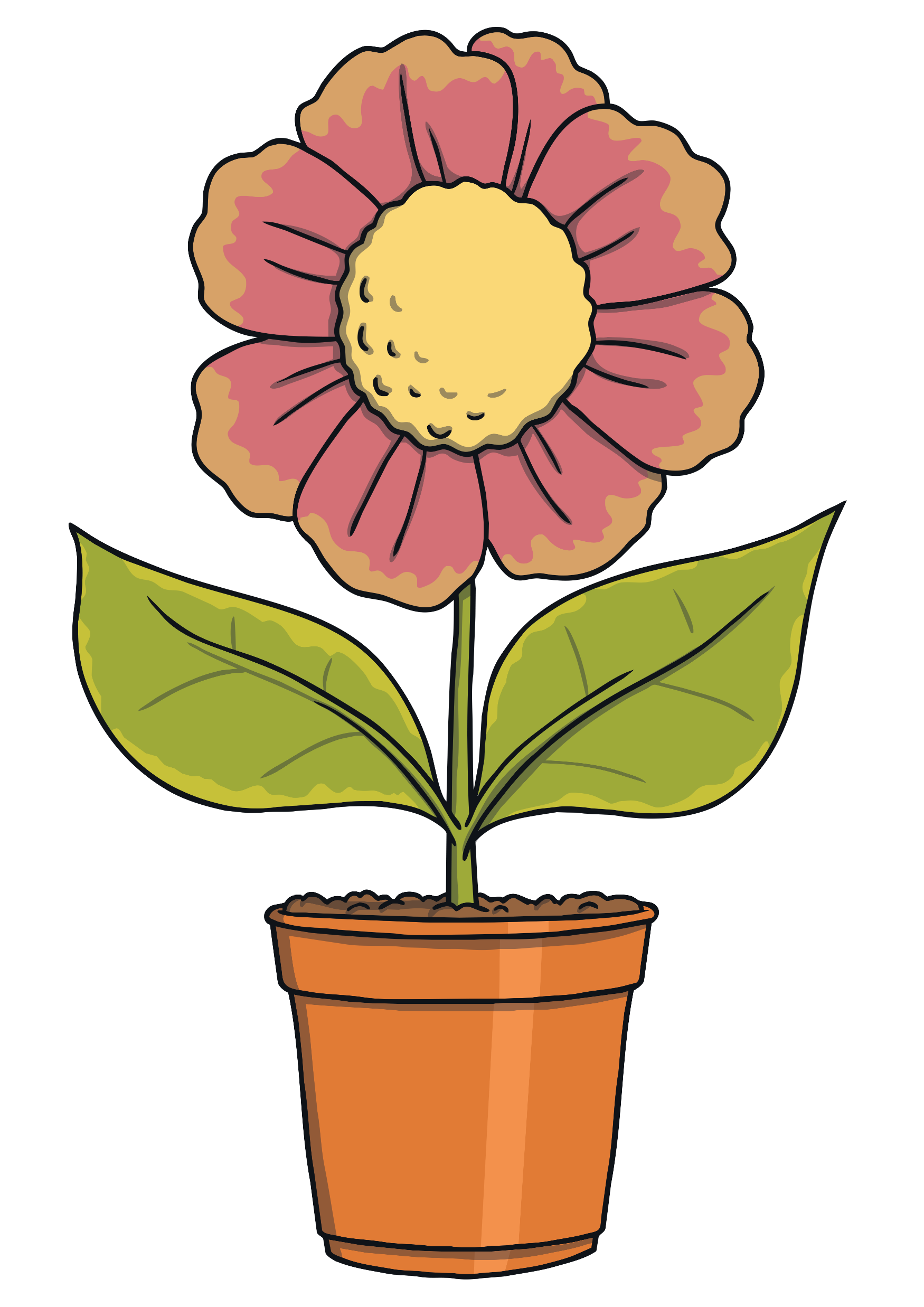 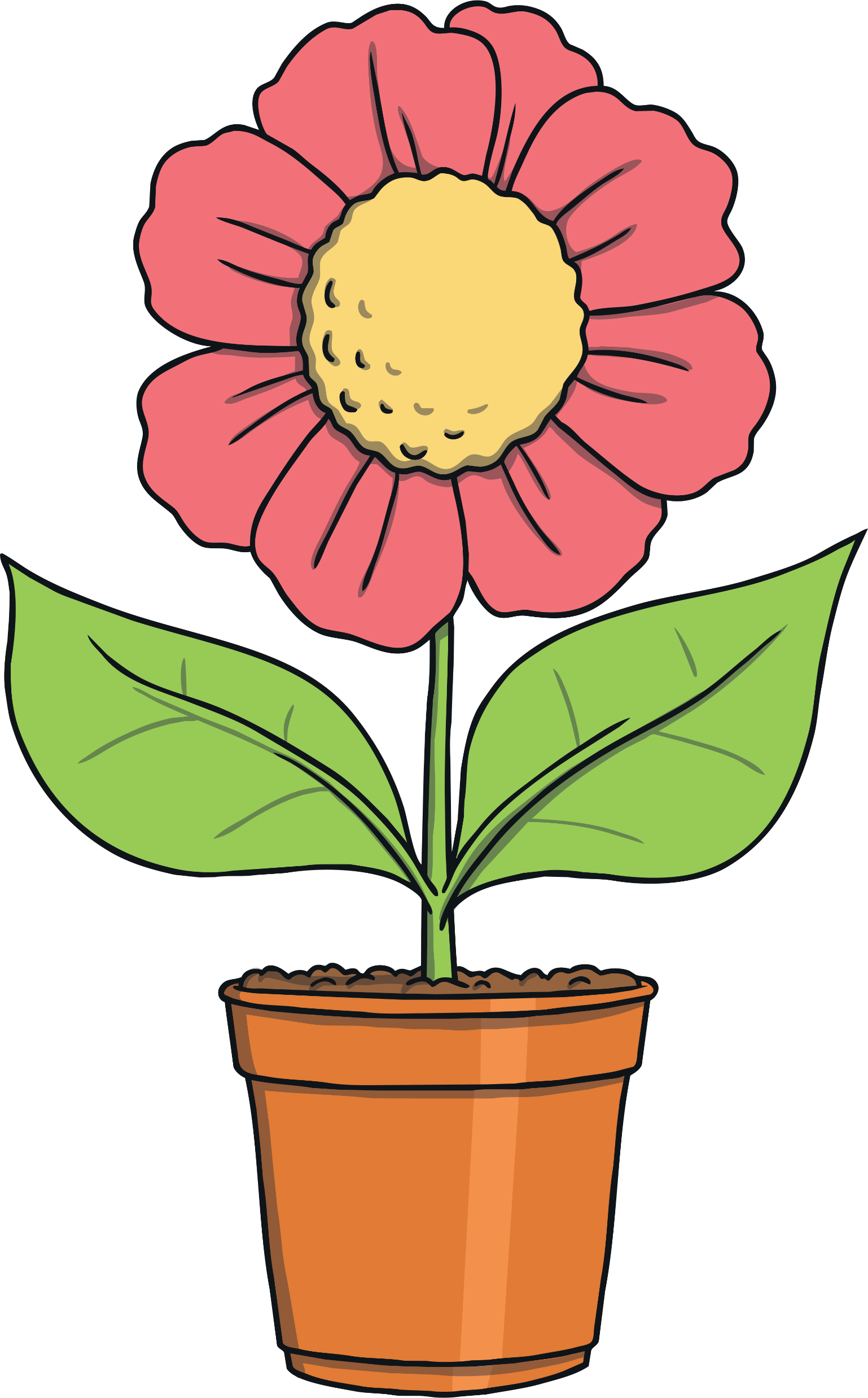 ?
?
This plant was grown in the light.
This plant was grown in the dark.
Temperature
Explain to your partner what you think the word temperature means.
temperature – how hot or cold something is
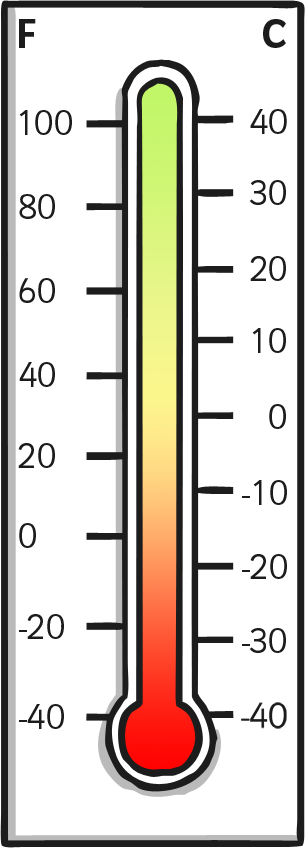 When you’ve been poorly, the people you live with might have used a thermometer to check your temperature.
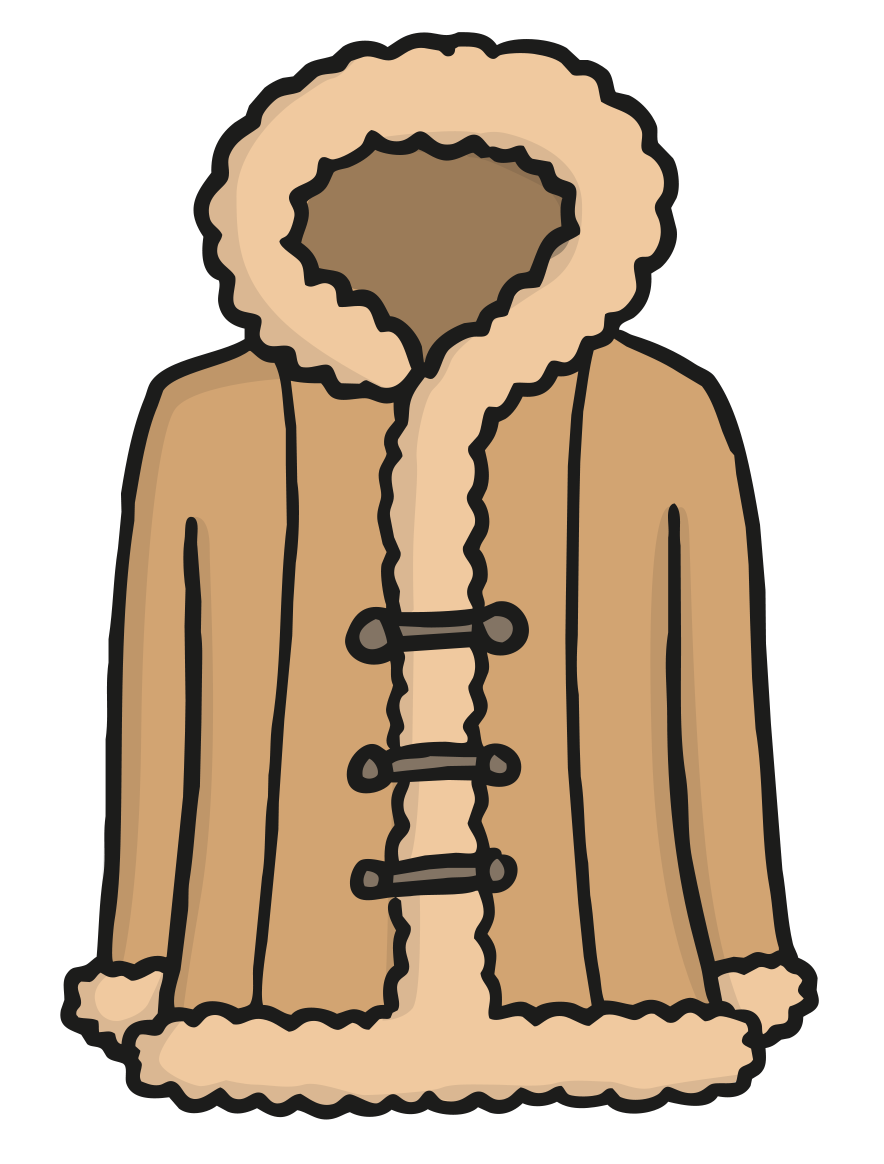 If the temperature outside is high (hot), you wouldn’t go out wearing a coat, hat and gloves. You’d get very hot and sweaty and might begin to feel unwell.
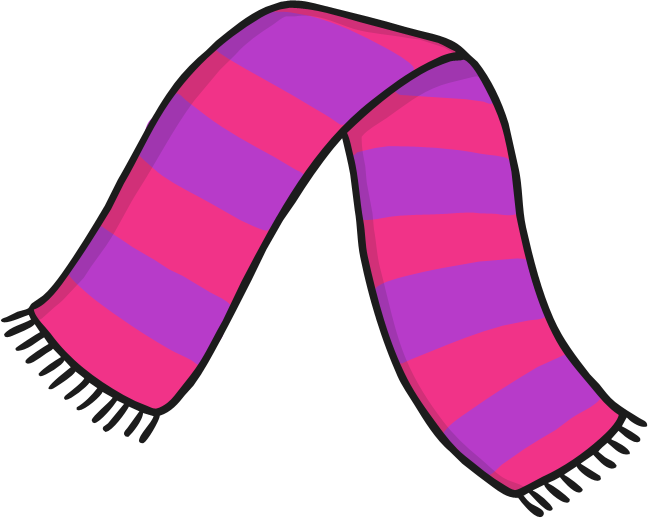 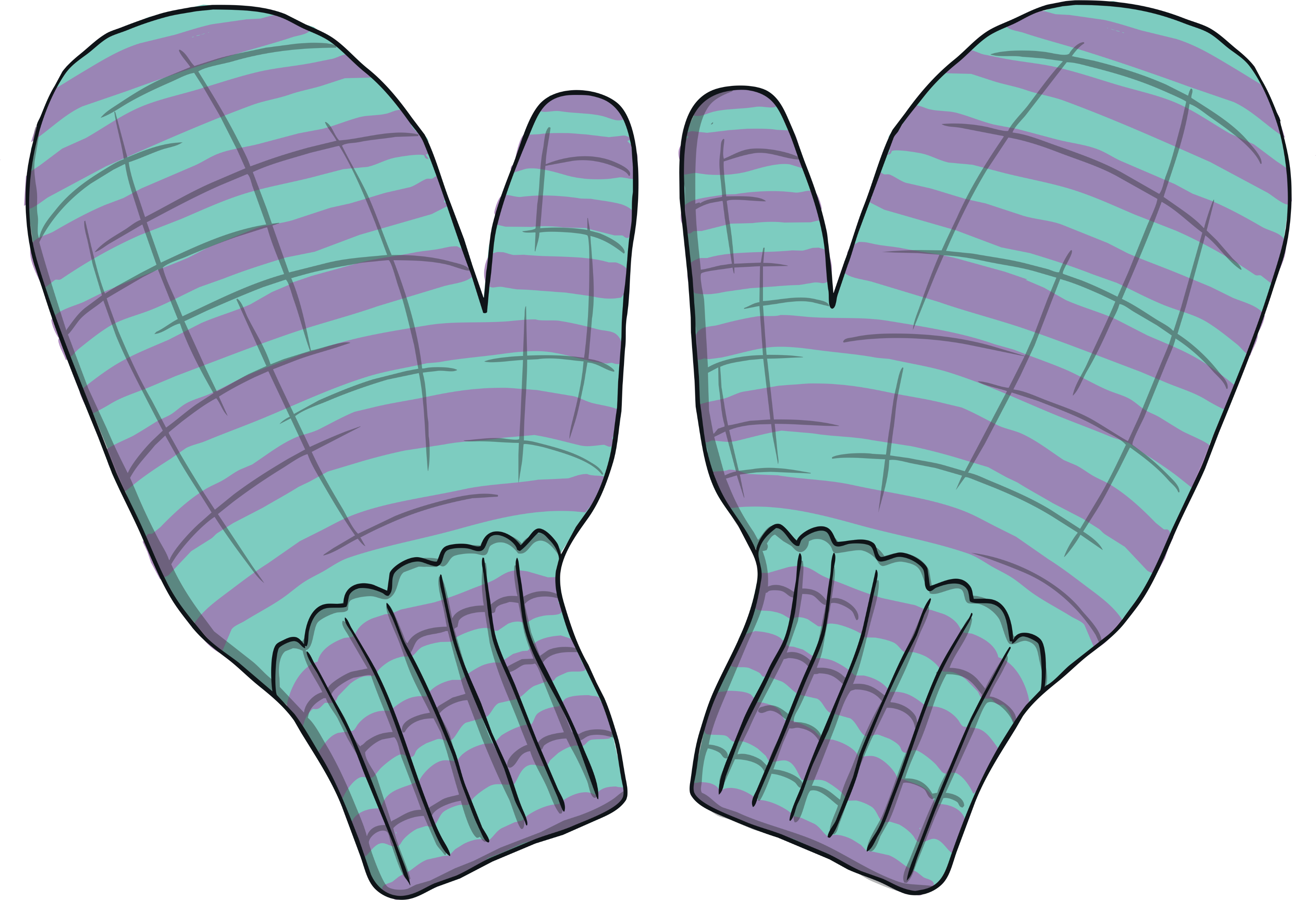 Temperature
Explain to your partner what you think the word temperature means.
temperature – how hot or cold something is
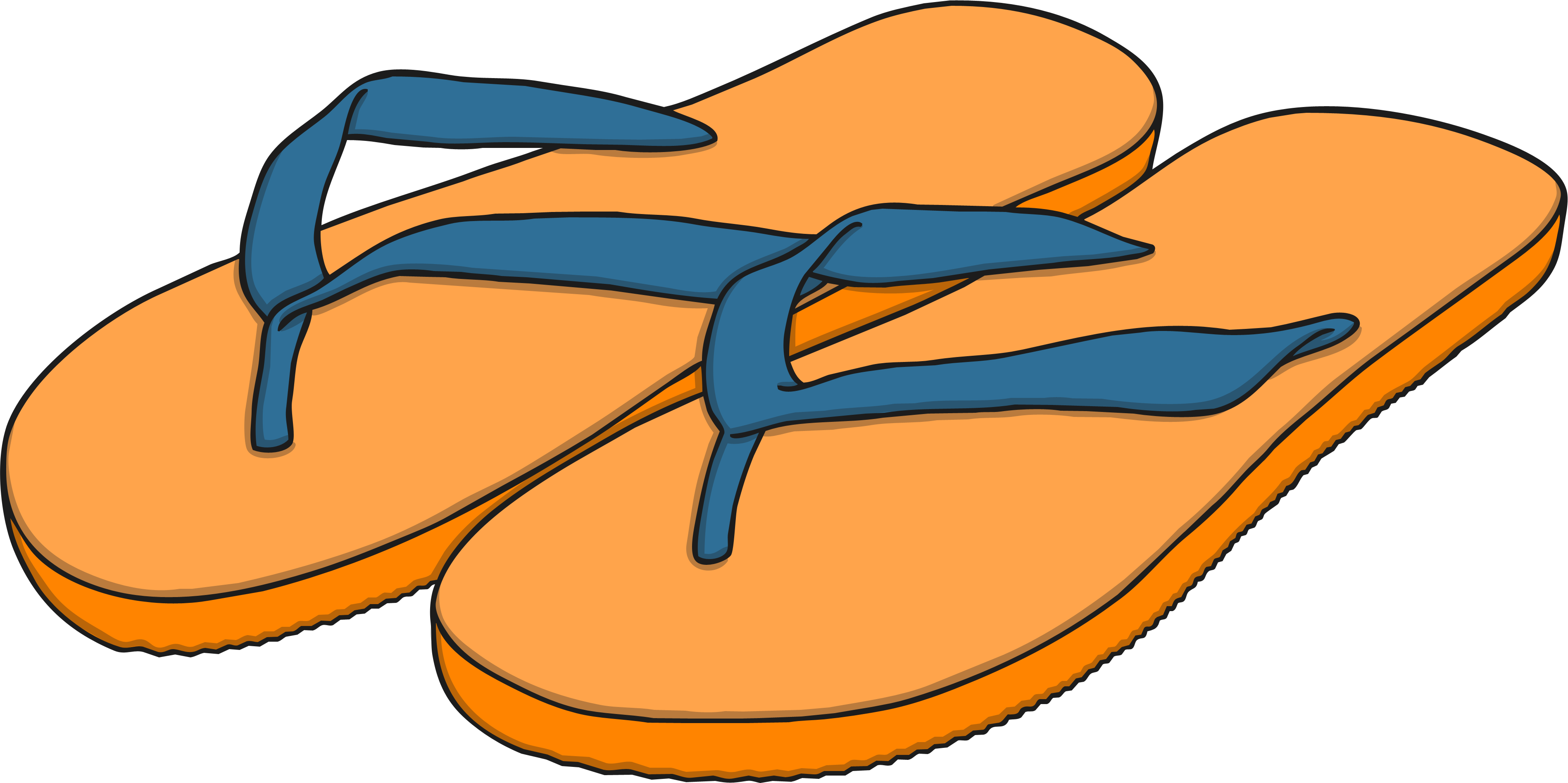 If the temperature outside is low (very cold), you wouldn’t go outside in flip flops and a T-shirt.
This may also make you feel unwell.
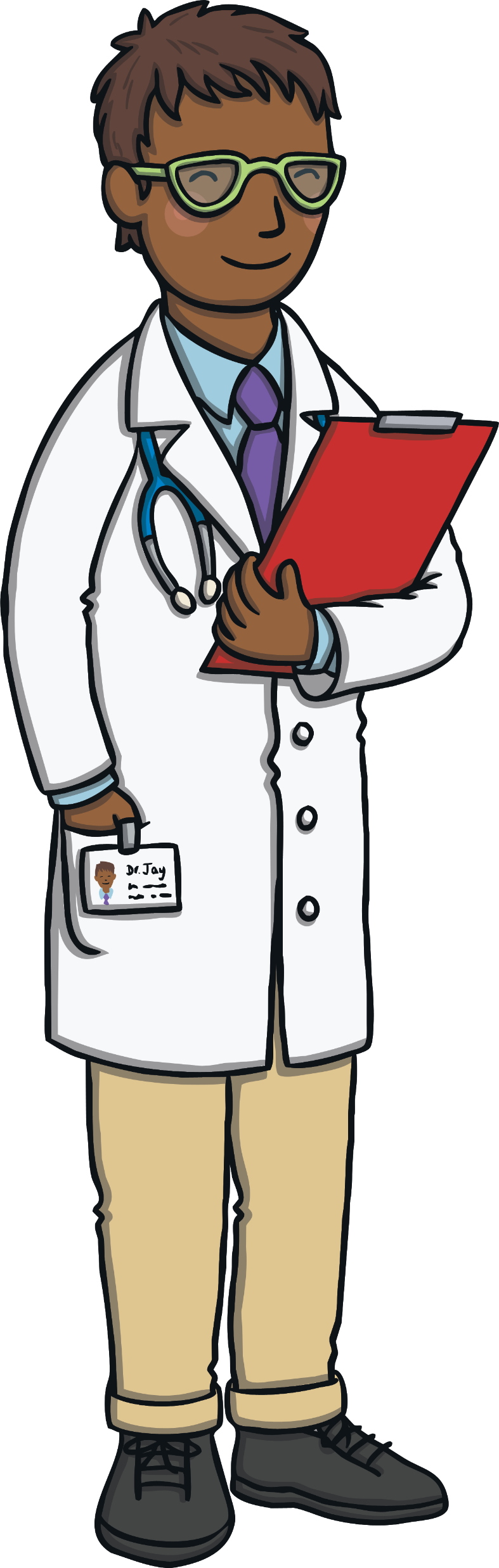 The right temperature is important to help us stay healthy.
The Right Temperature
Plants need the right temperature to stay healthy too!
The right temperature is different for different types of plants.
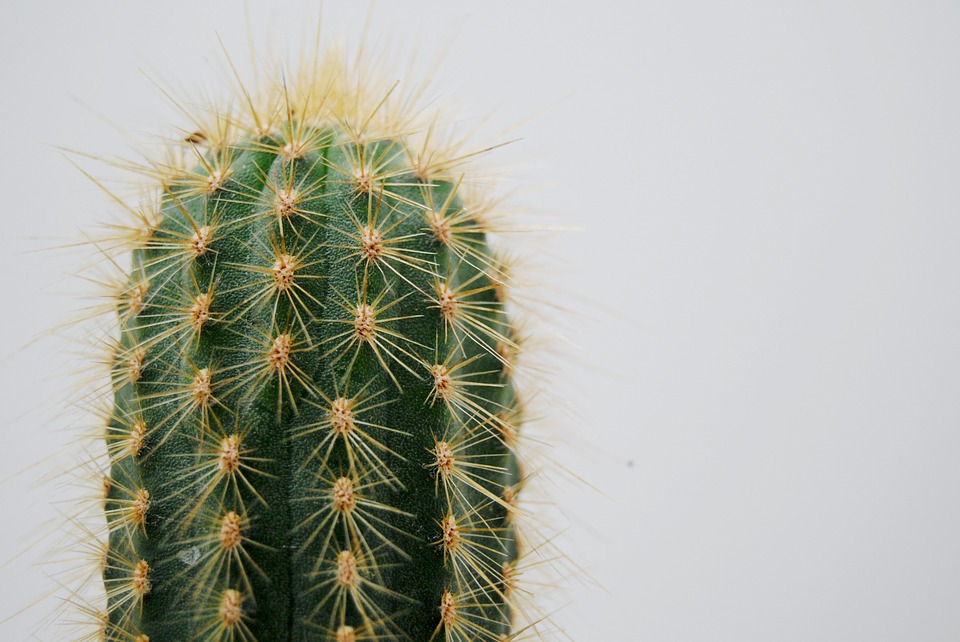 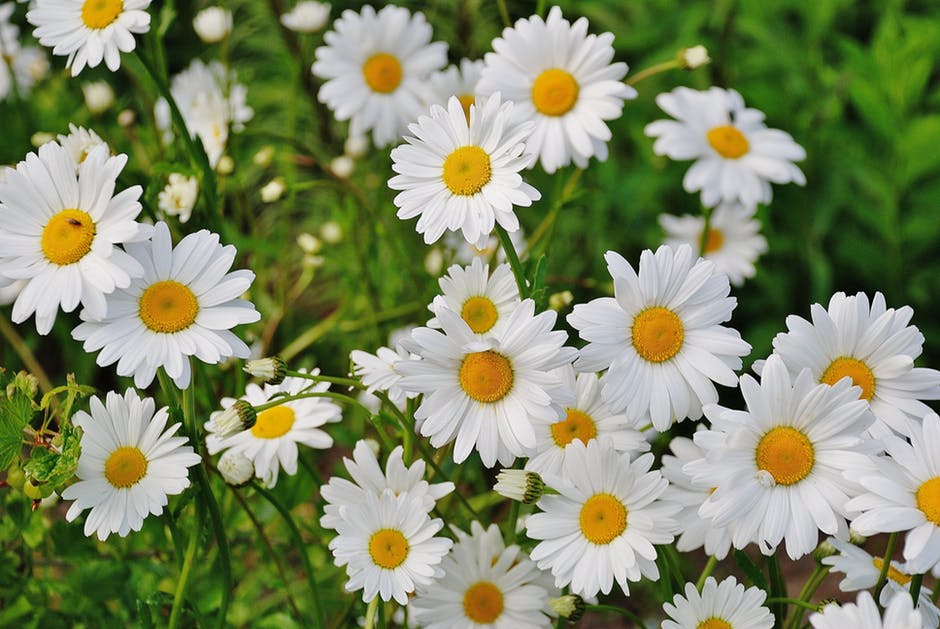 A cactus is from the desert, so it is used to a hot temperature.
Daisies can grow and be healthy in much cooler temperatures.
Seeds need the right temperature to start turning into a plant. Plants also need the right temperature to be able to turn sunlight into food.
Can You Remember?
Plants need water, but not too much.
Can you remember everything a plant needs to grow and be healthy? Tell your partner what you remember.
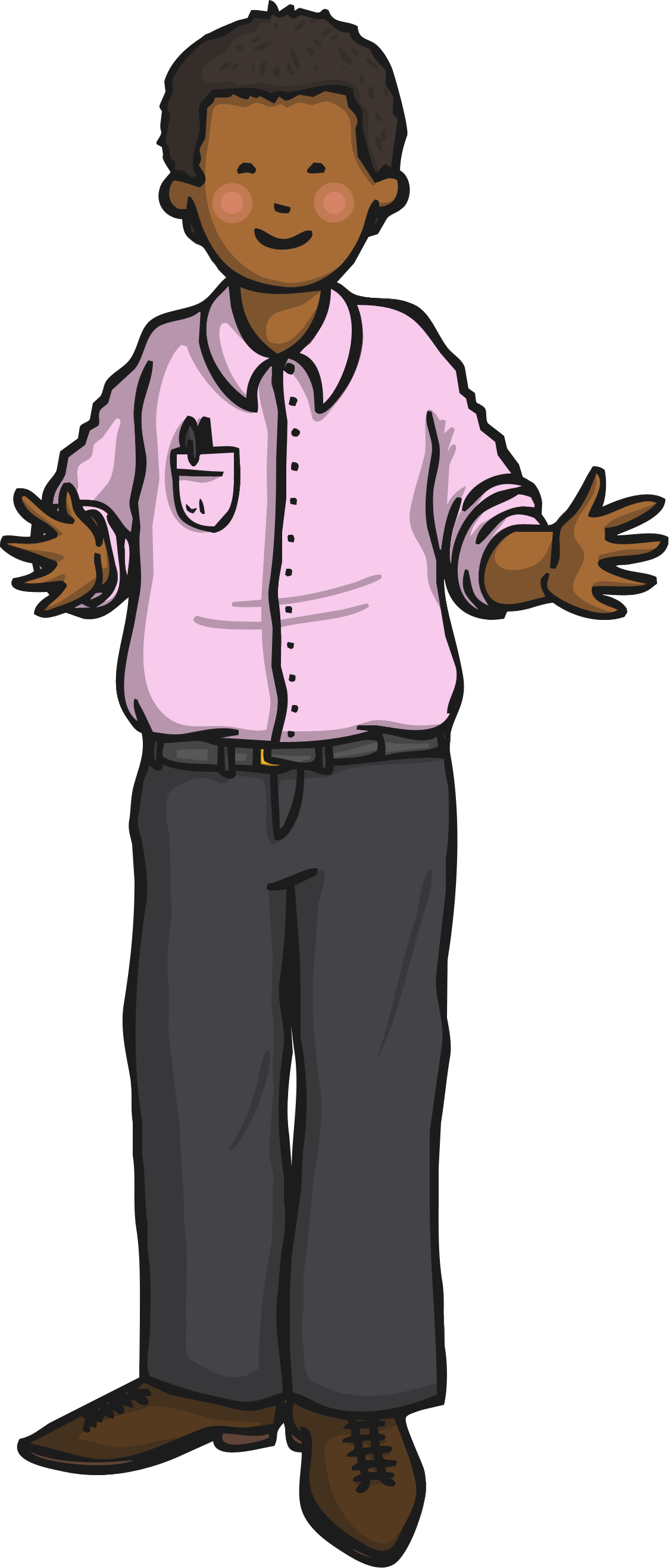 Plants need light.
Plants need the right temperature.
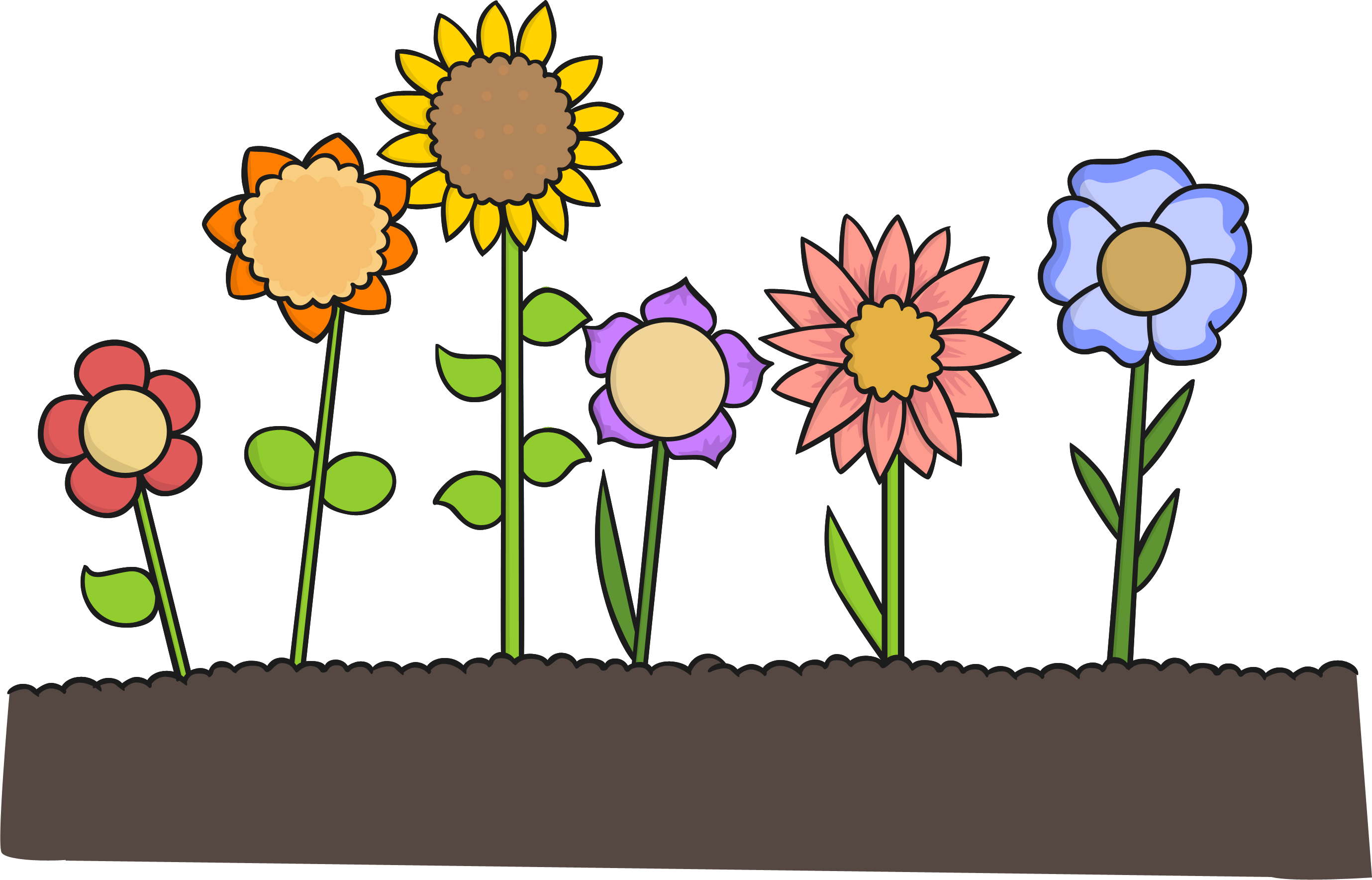